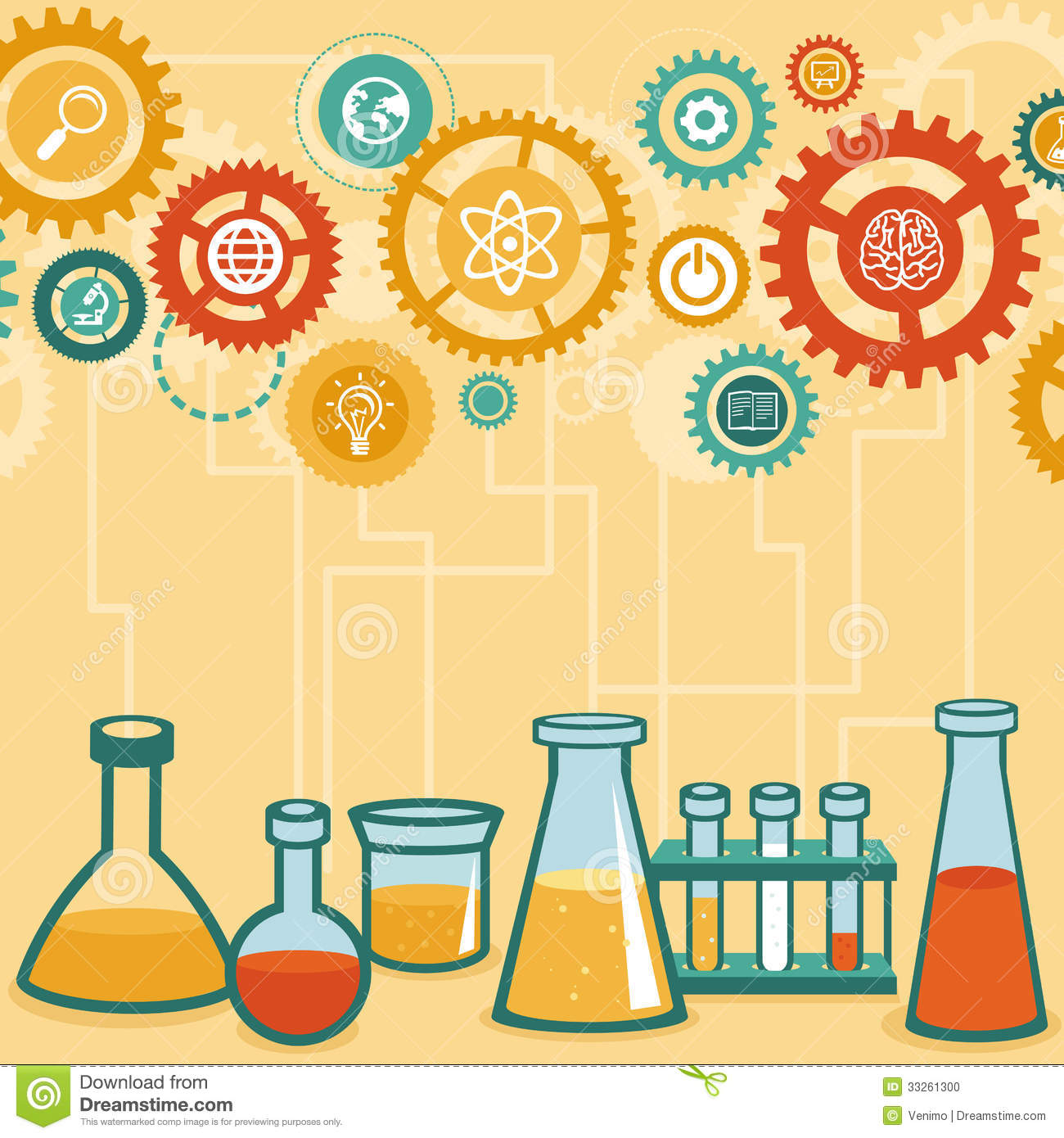 Khoa học
Trò chơi: TÌM BẠN
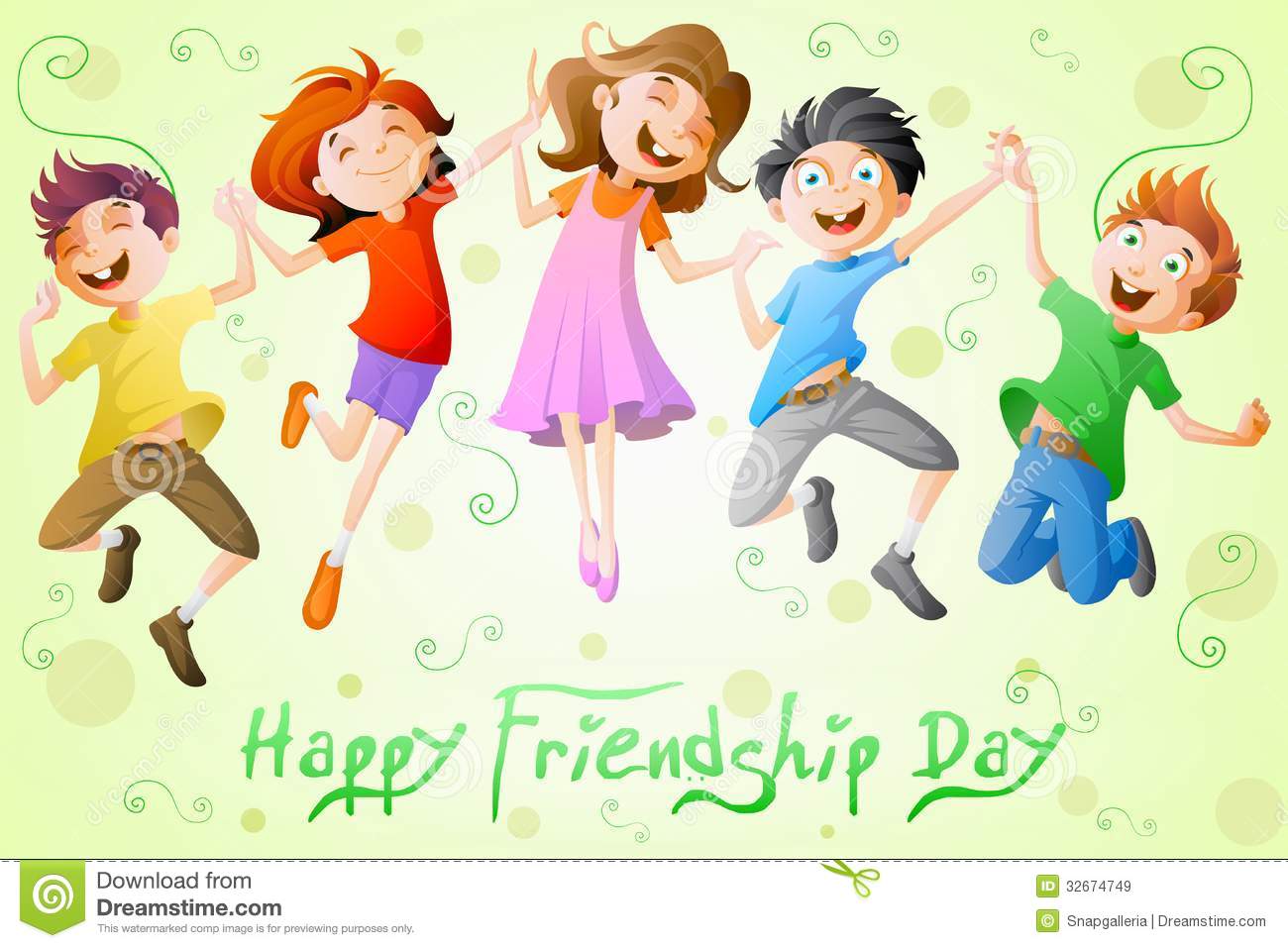 Rắn, lỏng, khí là ba thể của . . . . . . . . . . . . .
. . . . . . . . . . . . .  không chỉ truyền qua được không khí mà còn truyền qua chất rắn và chất lỏng.
Âm thanh
Loài vật cần . . . . . . . . . . . . để di chuyển, tìm thức ăn, nước uống, phát hiện ra những nguy hiểm cần tránh.
Để đo . . . . . . . . . . . . của một vật, ta sử dụng nhiệt kế.
ánh sáng
âm thanh
nhiệt độ
nước
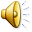 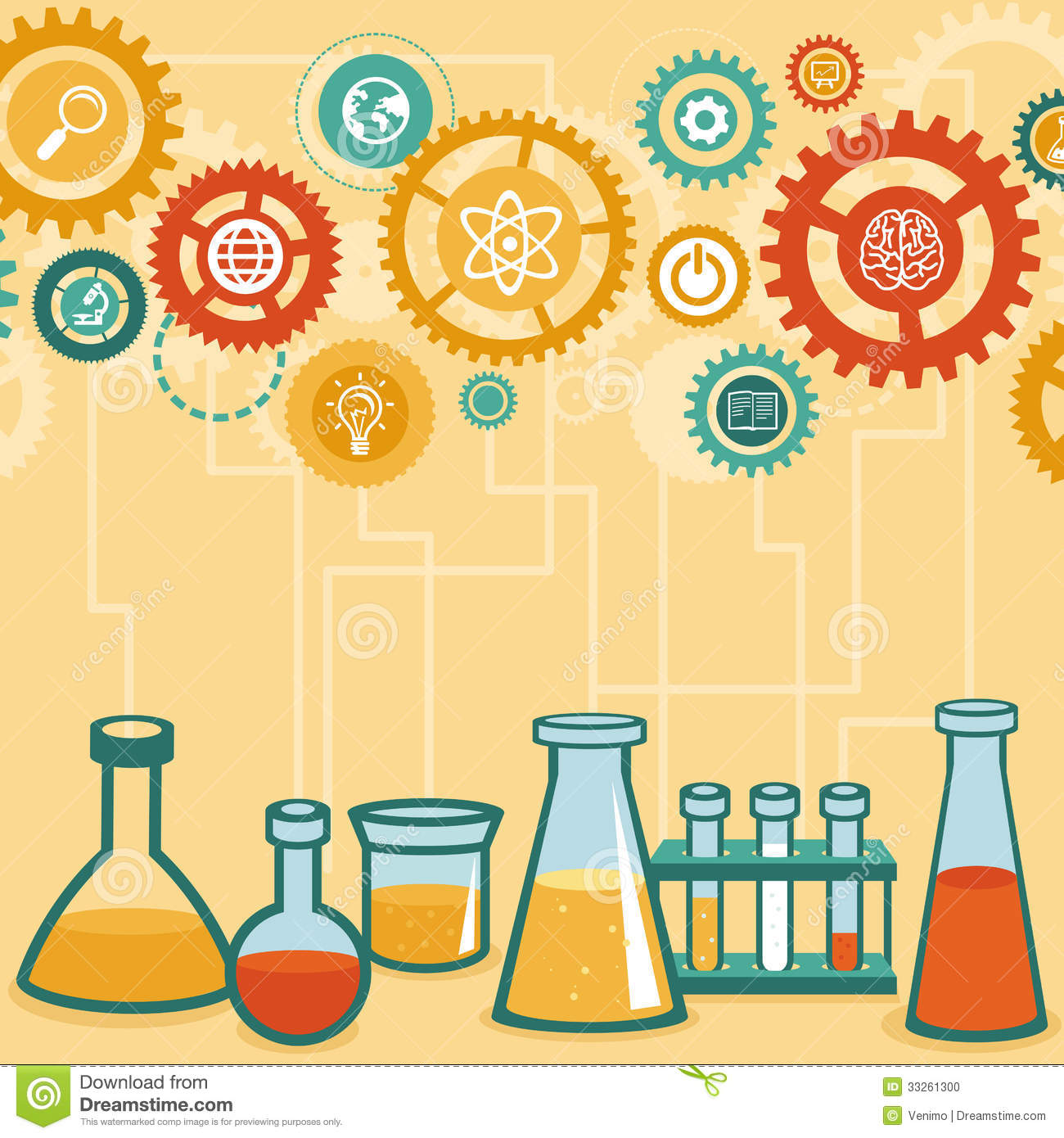 Khoa học
PHIẾU THẢO LUẬN – NHÓM: ……………………
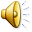 KẾT LUẬN:
Các vật để gần vật nóng mà
nóng lên
nóng lên không đáng kể
VẬT DẪN NHIỆT
VẬT CÁCH NHIỆT
inox
nhựa
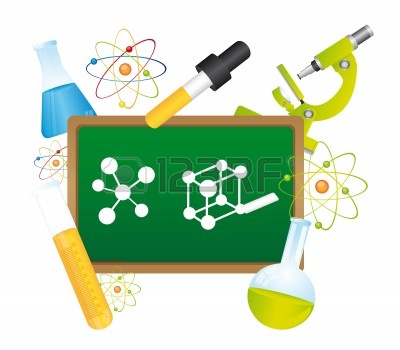 VẬT DẪN NHIỆT 
VÀ 
VẬT CÁCH NHIỆT
Ví dụ về Vật dẫn nhiệt và Vật cách nhiệt
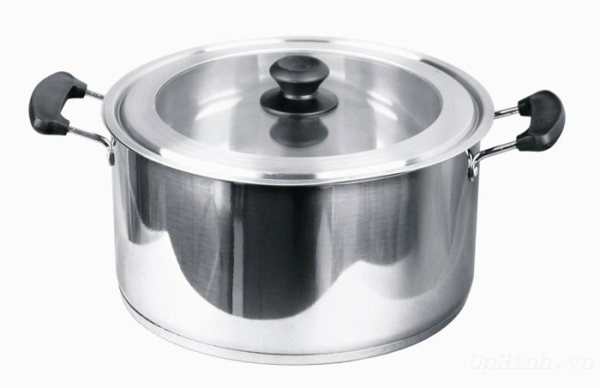 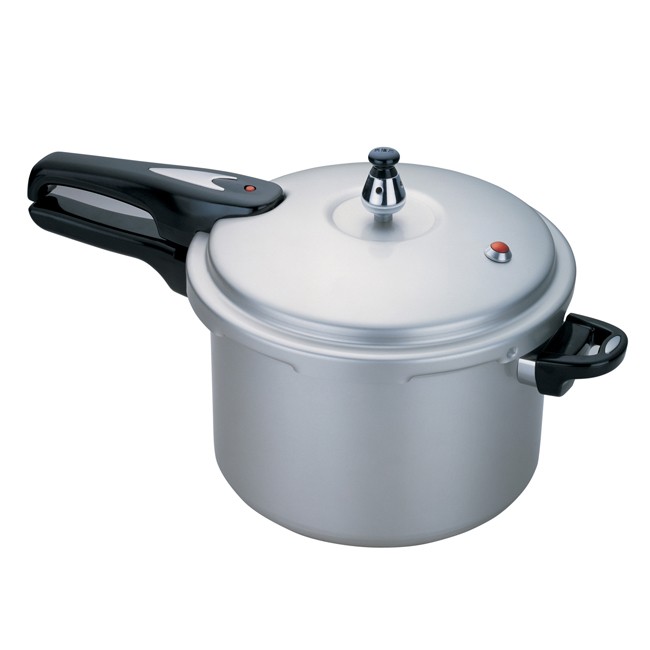 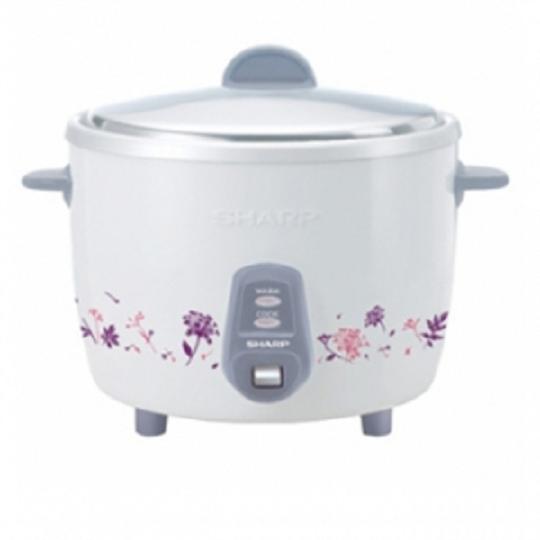 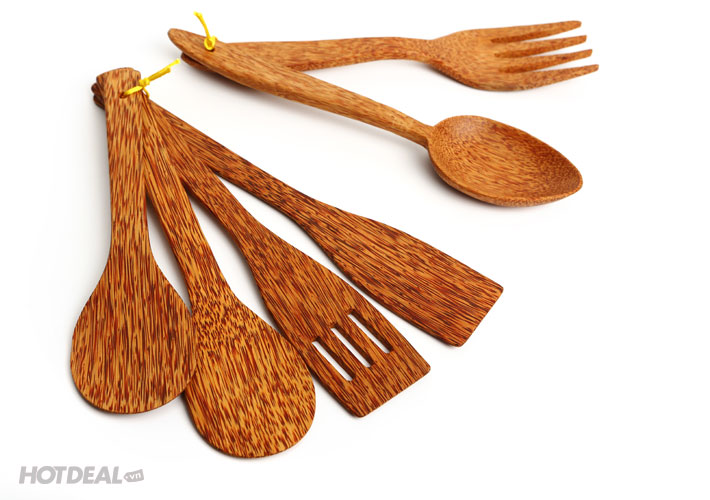 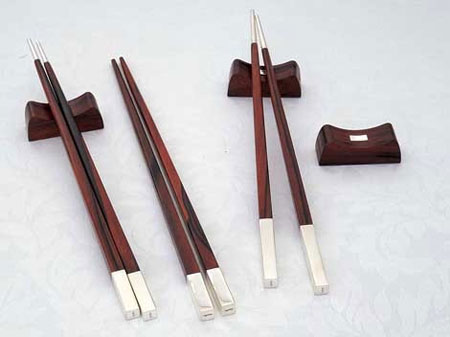 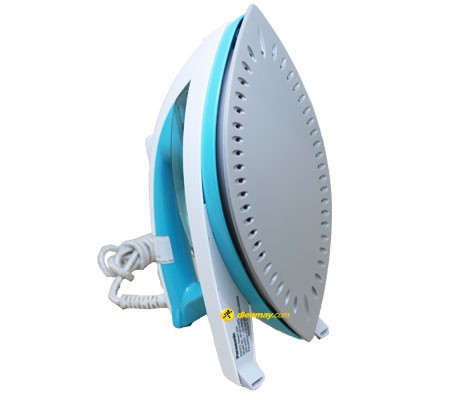 Giỏ đựng ấm
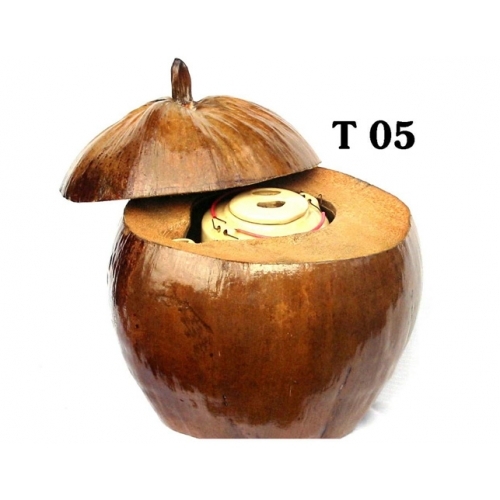 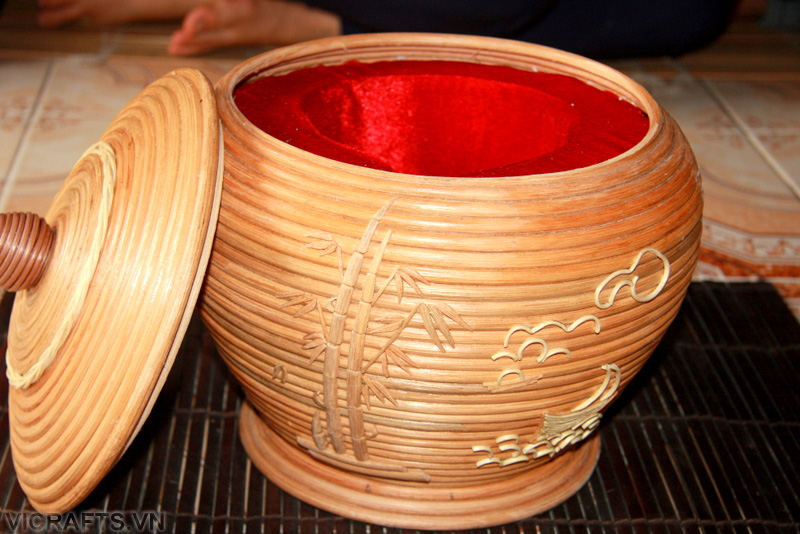 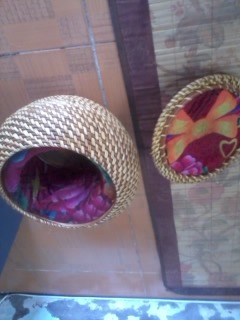 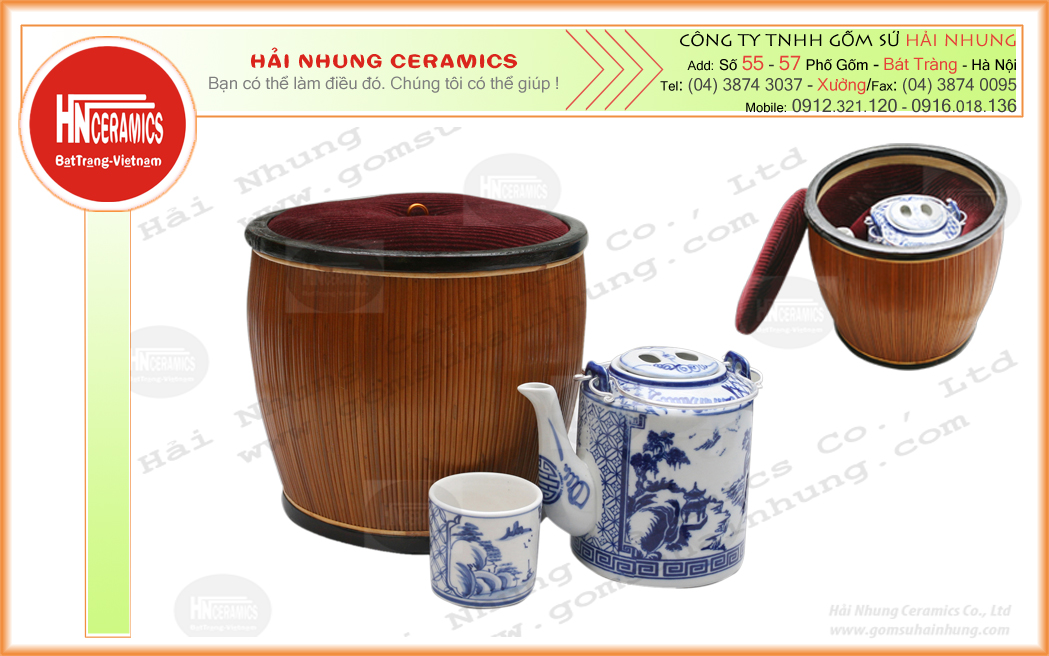 Các đồ dùng giữ nhiệt
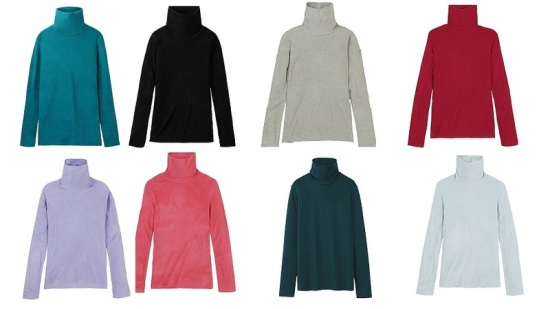 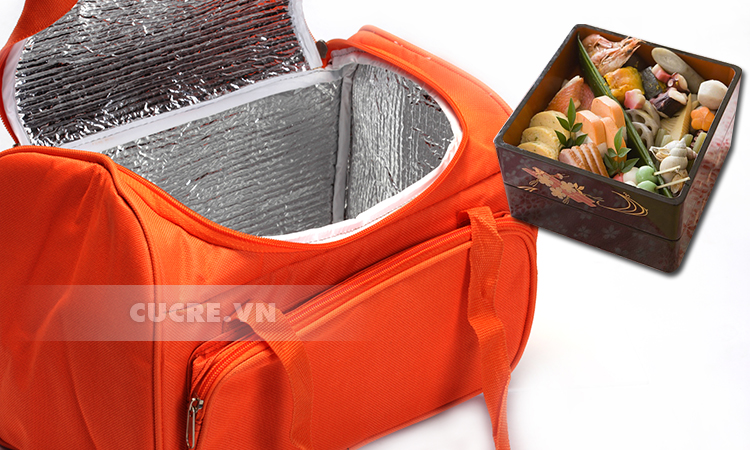 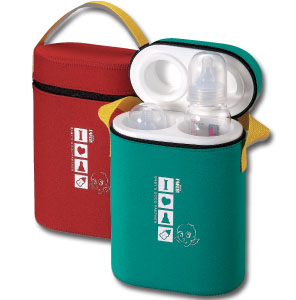 Xốp chống nóng (cách nhiệt)
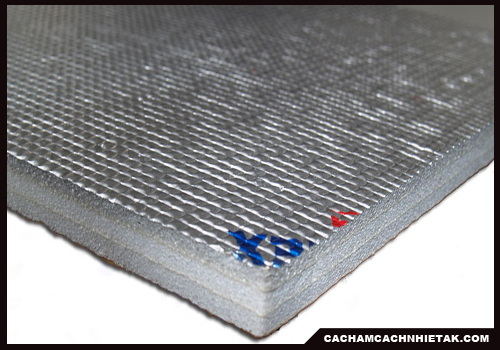 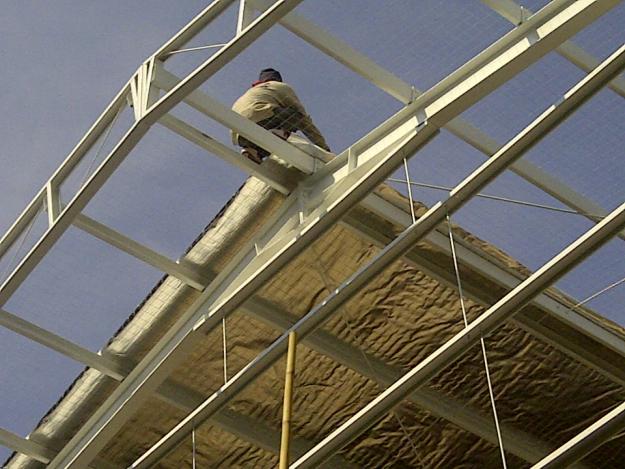 KẾT LUẬN:
PHIẾU THẢO LUẬN – NHÓM: ……………………
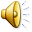 KẾT LUẬN:
Không khí là chất cách nhiệt.
Ví dụ về việc con người vận dụng tính cách nhiệt của không khí.
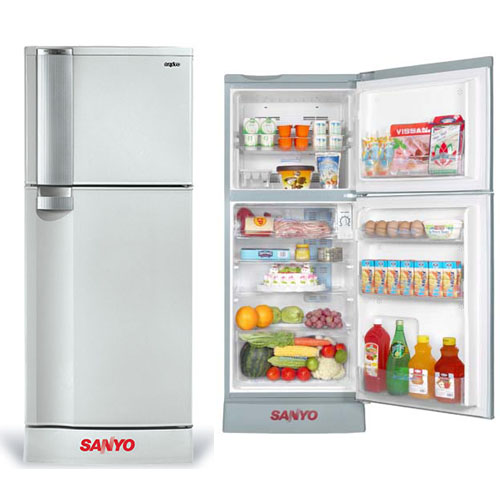 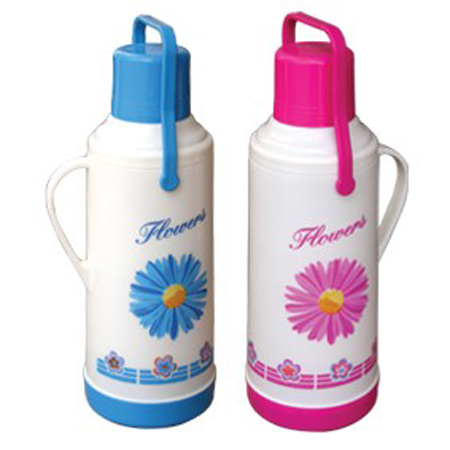 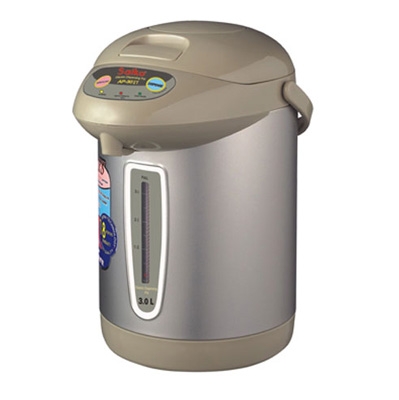 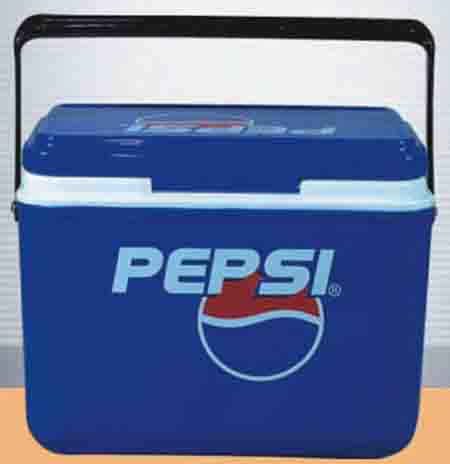 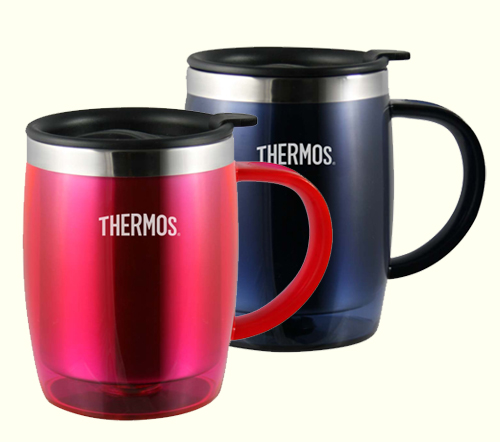 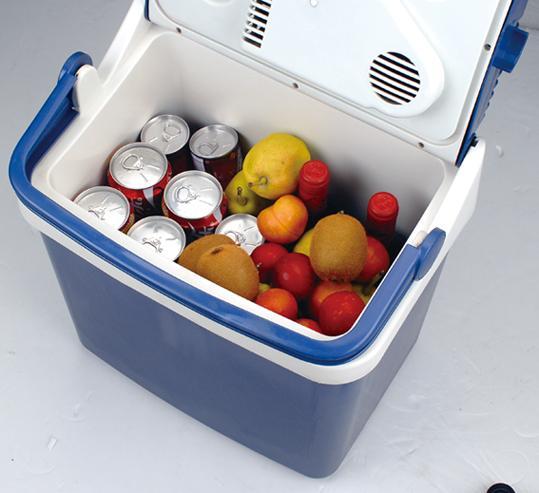